Sulphur Dioxide in Wine

Ling Tian–GuangDong CIQ ,  AQSIQ,  P. R. China
APEC WRF November 2015 | Adelaide Australia
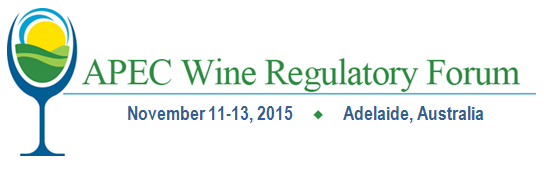 APEC Wine Regulatory Forum
Adelaide | Australia
Determination of  Total Sulfur dioxide(SO2) in Grape Wine
SO2 Function:
 Multiple and diverse properties: 
Antispetic agent, antioxidant and as a solvent, more can be clarification agent.
SO2 mainly used on three occasions: 
(1) prefermentation step to prevent grape’s oxidation; 
(2) before the ageing or storage steps,  to inhibit microbial;
(3) before bottling, to stabilise wine and prevent any alteration or accident      in the bottles.
Determination of  Total Sulfur dioxide(SO2) in Grape Wine
Negative effect:
Health:
For intolerance or high sensitivity to sulphites’ consumers, almost 1% of the population and 5% of the asthmatics are concerned.  
The symptoms:  flush face, rash, red and itchy skin, headaches, eye,face,lip or throat swelling; difficulty for breathing and so on.
Organoleptic alterations:
Undesirable aromas from sulphurous gas or from the reduction production, hydrosulphate and mercaptanes
Determination of  Total Sulfur dioxide(SO2) in Grape Wine
Limited Standards
OIV  ranges from 150 to 400 mg/L of total SO2 (OIV-MA-C1-01), depend on the wine type, 2011 Issue. 
P. R.China  ranges from 0 to 250 mg/L , special for sweet grape wine  and other fruit wine need to be under 400 mg/L (GB2760-2014), 2014 issue.
Determination of  Total Sulfur dioxide(SO2) in Grape Wine
Analytical methods of wine and fruit wine (GB/T 15038-2006)
Definitions
Total sulfur dioxide is difined as the total of all the various forms of sulfur dioxide present in the wine, either in the free state or combined with their constituents.
Principle
In alkaline condition, the combined sulfur dioxide will be released, become free sulfur dioxide. Then the total free sulfur dioxide is determined by direct titration with iodine.
Determination of  Total Sulfur dioxide(SO2) in Grape Wine
Regents
Sodium hydroxide solution (100g/L);
Iodine solution (0.02mol/L);
Sulfuric acid solution (1+3): add 1 volume concentrated sulfuric acid to 3 volume water, then get the dilute sulfuric acid solution.
Starch solution (10g/L);
Determination of  Total Sulfur dioxide(SO2) in Grape Wine
Procedure
Add 25ml sodium hydroxide solution into iodine flask (250ml), then add sample wine (25.00ml , 20℃) into iodine flask, need put the end of the pipet into the sodium hydroxide solution, shake and allow stand for 15mins, then add into a little bit ice, adding 1ml starch solution, 10 ml Sulfuric acid solution, stirring vigorously and immediately titrate with  iodine solution (0.02mol/L),
Determination of  Total Sulfur dioxide(SO2) in Grape Wine
until the blue color persists clearly for 30 seconds. Let V mL the volume of iodine solution used.
Use water instead of sample wine, then do the blank experiment, Let V0 mL volume of iodine  solution used.
Determination of  Total Sulfur dioxide(SO2) in Grape Wine
Determination of  Total Sulfur dioxide(SO2) in Grape Wine
Thanks for your attention!tianling2008@yahoo.com409232198@qq.com